How do the performance of a Conformal Predictor and its underlying algorithm relate?
Giovanni Cherubin
@gchers
COPA 2023
CP pipeline
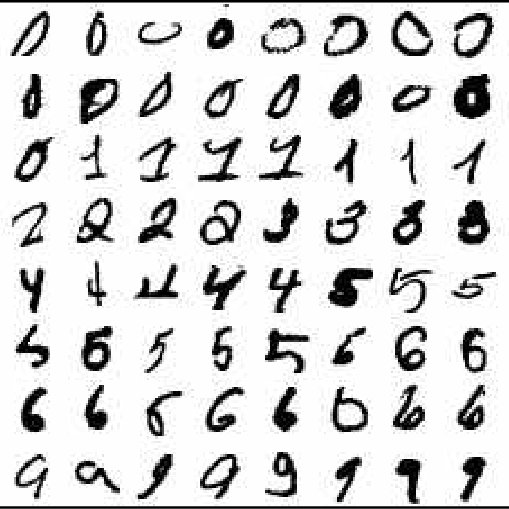 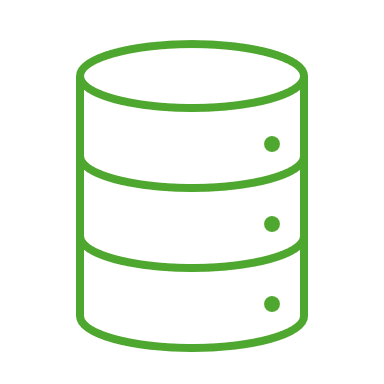 Data
CP algorithm
(outputs p-values)
Non-conformity measure
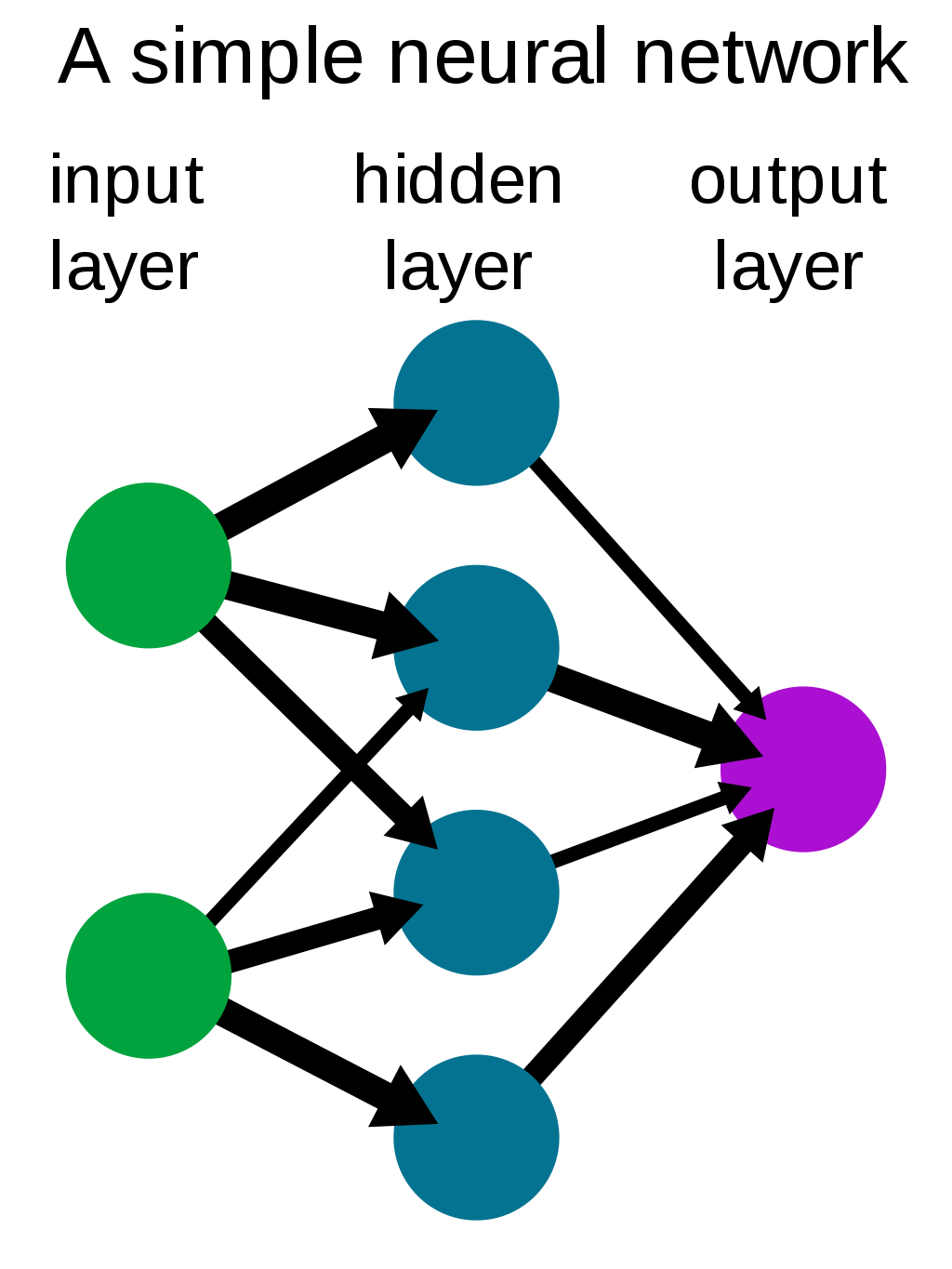 g:
CP pipeline
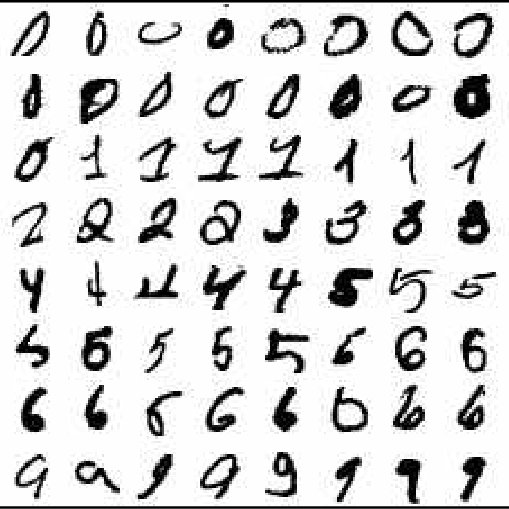 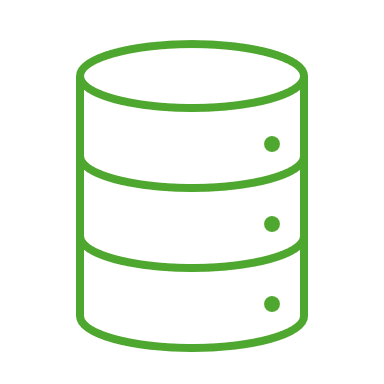 Data
CP algorithm
(outputs p-values)
Non-conformity measure
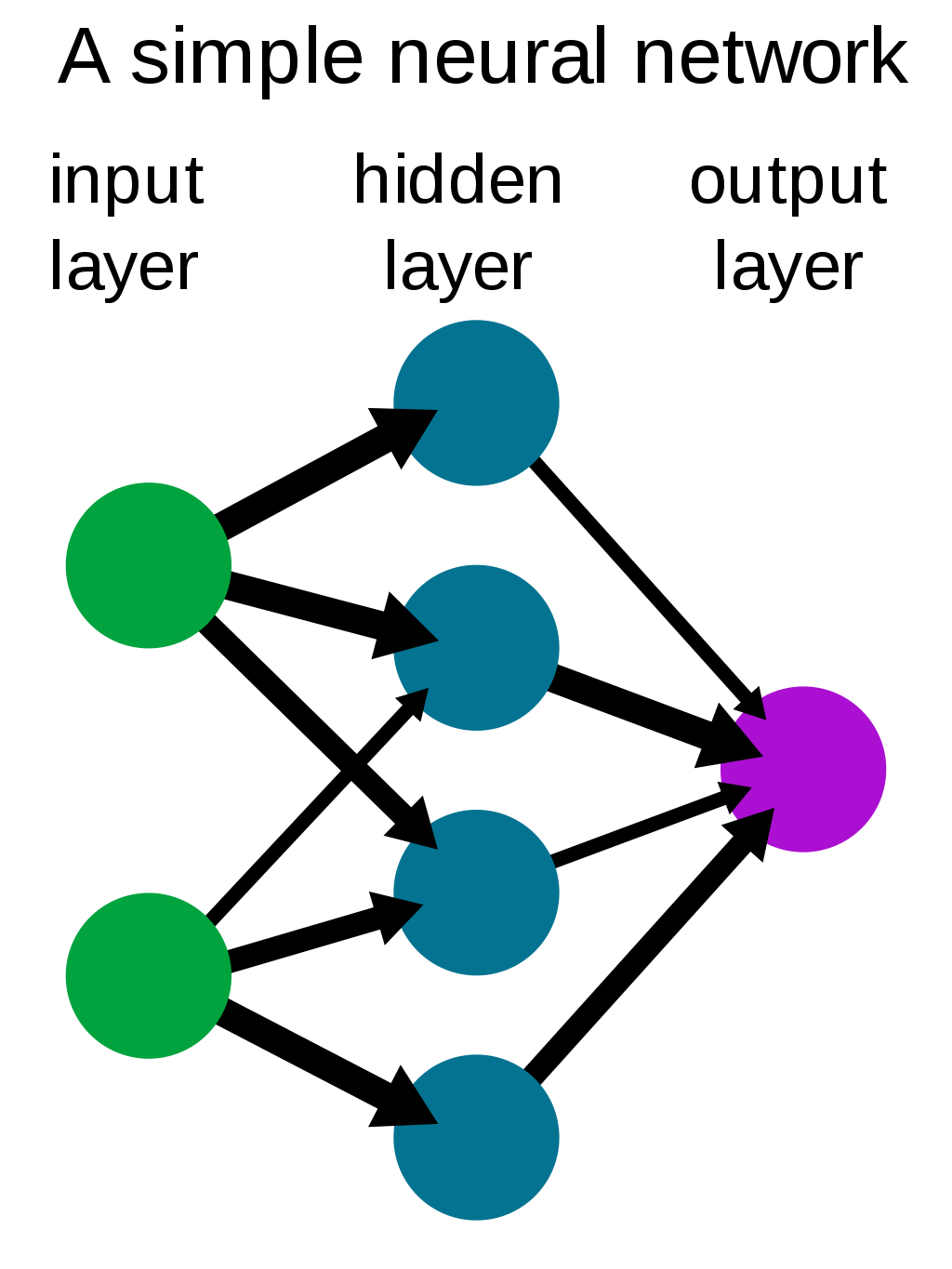 g:
Vovk, Fedorova, Nouretdinov, Gammerman. Criteria of efficiency for conformal prediction.
CP pipeline
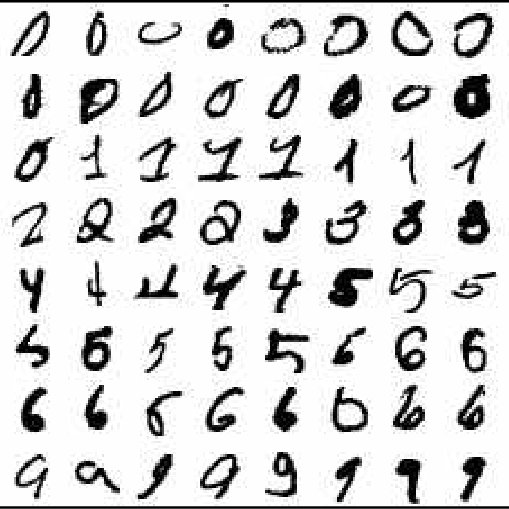 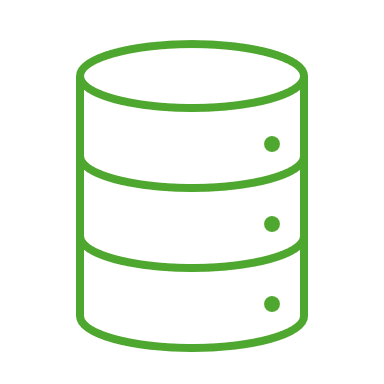 Data
CP algorithm
(outputs p-values)
Non-conformity measure
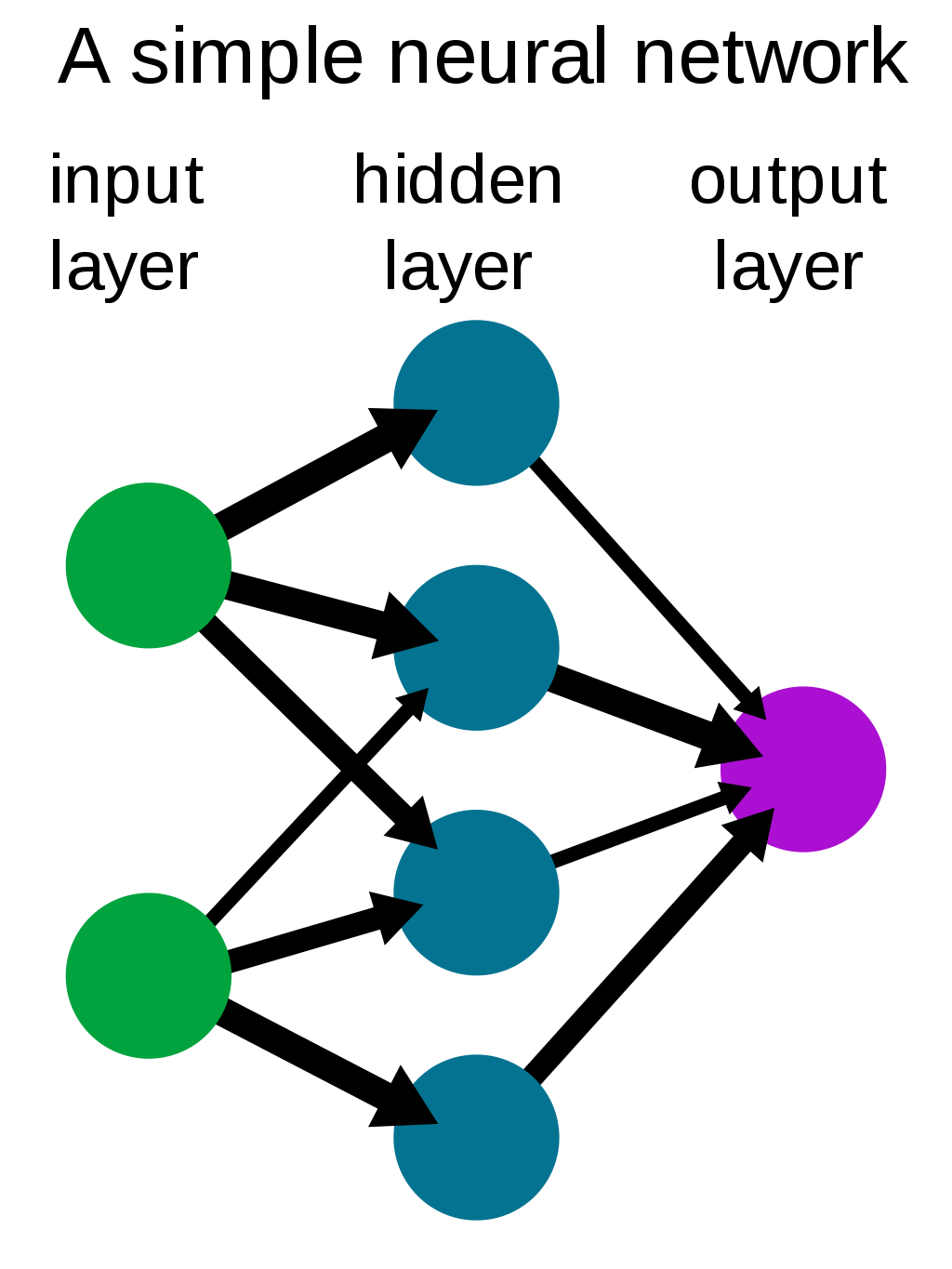 g:
Vovk, Fedorova, Nouretdinov, Gammerman. Criteria of efficiency for conformal prediction.
Coarse nonconformity measures
Results for coarse nonconformity measures (1/2)
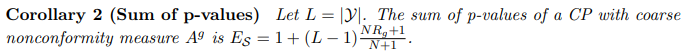 Results for coarse nonconformity measures (2/2)
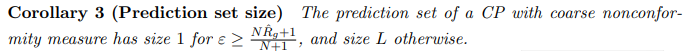 TL;DL & Future directions
CP performance for coarse nonconformity measure is directly related to error rate of underlying model.

Can we prove the same for non-coarse nonconformity measures (e.g., posterior probabilities, generic losses…)?
Can this help to predict the performance of CP in practice?
Can this help to understand what is a good efficiency criterion?
Deeper understanding of the connection between CP & traditional learning.